المحاضرة التاسعة
مادة :  التخطيط و البرمجة في التدريب الرياضي.
المستوى : السنة الثانية ليسانس التدريب الرياضي.

أهداف المحاضرة: - معرفة مبادئ برمجة التدريب (تابع).
                           -  مبدأ الوقت المخصص للمحتويات المختلفة.
                           – مبدأ التدرج في الحجم و الشدة.
                           – مبدأ تناوب العمل و الراحة.
                           – مبدأ الخصوصية.
4- الوقت: (Temps)
   -  من أهم المبادئ التي يجب ان يتحكم فيها المدرب و المربي الرياضي هو الوقت سواء المرتبط أو المخصص للتمرين أو الحصة في حد ذاتها، وأبعد من ذلك يجب أن يكون التحكم وضبط الوقت في مجال أوسع أي الميزوسيكل (Mésocycle).
   - يجب على المدرب أيضا معرفة العلاقة بين الوقت المنجز والشدة      	بالإضافة إلى الصفات المرتبطة بهما وكذا المصادر الطاقة التي يتم 	تكون أكثر استهدافا أي الغالبة حسب مستوى شدة العمل و كذا 	الوقت المخصص للتمرين.
المبادئ العلمية للتدريب الرياضي
- عرض لعلاقة الوقت بالشدة القصوى و المصدر الطاقة المستهدف:
 
 - من 1ثا إلى 4 ثا : تمارين الإنفجارية الفوق القصوى (القوة والسرعة) 250 إلى 350% من الإستطاعة الهوائية القصوى PMA  يترتب عليها تحسين الصفات  العصبية العضلية (neuro-musculaure)، تنبيه ألياف العضلية السريعة  FT(fast-twitch) + مصدر الطاقة الفوسفوجاني (ATP-PCr) .
المبادئ العلمية للتدريب الرياضي
- عرض لعلاقة الوقت بالشدة القصوى و المصدر الطاقة المستهدف:
 
 - من 5ثا إلى 10 ثا : تمارين الإنفجارية الفوق القصوى 200 إلى 250% من الإستطاعة الهوائية القصوى PMA  يترتب عليها تحسين الصفات  العصبية العضلية (neuro-musculaure)، تنبيه ألياف العضلية السريعة  FT(fast-twitch) + مصدر الطاقة مزدوج الهوائي و اللاهوائي الفوسفوجاني (ATP-PCr) و الغليكوز اللاكتيكي (Glycolyse lactique).
المبادئ العلمية للتدريب الرياضي
- عرض لعلاقة الوقت بالشدة القصوى و المصدر الطاقة المستهدف:
 
 - من 10ثا إلى 20 ثا : الفوق القصوى 180إلى 200% من الإستطاعة الهوائية القصوى PMA  يترتب عليها تحسين القدرات العضلية (qualités musculaures+ مصدر الطاقة المزدوج الهوائي و اللاهوائي)، اللاهوائي اللاهوائي الغالب مع بقاء  النظام الفزسفزجيني في أعلى مستوياته.
المبادئ العلمية للتدريب الرياضي
- عرض لعلاقة الوقت بالشدة القصوى و المصدر الطاقة المستهدف:
 
 - من 20ثا إلى 1 د : تمارين الفوق القصوى 140إلى 180% من الإستطاعة الهوائية القصوى PMA  يترتب عليها تحسين الإستطاعة اللاكتيكية (الغليكوجان+ إفراز حمض اللاكتيك).
المبادئ العلمية للتدريب الرياضي
- عرض لعلاقة الوقت بالشدة القصوى و المصدر الطاقة المستهدف:
 
  - من 1د إلى 3 د : تمارين الفوق القصوى 120 إلى 140% من الإستطاعة الهوائية القصوى PMA  يترتب عليها تحسين المداومة النظام اللاكتيكي و الاستطاعة الهوائية القصوى. نظام اللاهوائي اللاكتيكي هو الغالب مع النظام الهوائي في تصاعد.
(glycolyse lactique majoritaire et glycolyse aérobie)
المبادئ العلمية للتدريب الرياضي
- عرض لعلاقة الوقت بالشدة القصوى و المصدر الطاقة المستهدف:
 
 - من 3 د إلى 6 د : تمارين الفوق القصوى و القصوى  100إلى 120% من الإستطاعة الهوائية القصوى VMA  أو PMA  يترتب عليها تحسين الإستطاعة الهوائية القصوى و القدرات اللاكتيكية (glycolyse aérobie et lactique).
المبادئ العلمية للتدريب الرياضي
- عرض لعلاقة الوقت بالشدة القصوى و المصدر الطاقة المستهدف:
 
 - من 6د وأكثر : تمارين القصوى و تحت القصوى 100% والتي نقص مع زيادة وقت التمرين عن مستوى الإستطاعة الهوائية القصوى PMA  يترتب عليها تحسين الإستطاعة الهوائية القصوى و كذا المداومة أي النظام الهوائي.
المبادئ العلمية للتدريب الرياضي
رابط الكتروني مهم يحتوي على مبادئ التدريب.........


/ppt/Entraînement%2C Surentraînement/Cazorla G. ...Planification Programmation et Périodisation de l'entraînement 1.pdf
المبادئ العلمية للتدريب الرياضي
ما يجب أن يعرفه الطالب
- الزمن المخصص للتمرين هو دائما يخضع لشدة التمرين وهي علاقة تسمى 			”الزمن و الحد الشدة“.
زمن التمرين وشدته يخضعان بالنظام الطاقوي الخاص الذي يعد مصدر الطاقة .
- معرفة شدة التمرين الصفة البدنية المطلوب تحسينها تمكن من تحديد زمن التمرين وتأثيرها على النظام الطاقوي المراد استهدافه
5- مبدأ التدرج في الحجم و الشدة : (la progressivité)
   - التدريب و تحسين القدرات البدنية للتطلب بالضرورة بذل الجهد لجعل الجسم يتكيف و يستجيب من خلال زيادة قدراته الأولية، لذلك فإن طبيعة وحجم و اتجاه الأحمال التدريبية هي التي تحدد علمية التكيف في جسم الفرد الرياضي.
   - في بداية الموسم الرياضي و لتفادي صعوبة  تكيف الفرد الرياضي مع التمارين و الحصص التدريبية كونها عالية من حيث الشدة أو غير مناسبة، لذلك الزيادة الحجم و الشدة يكون تدريجيا.
   - الأولى زيادة حجم الحصة التدريبية تدريجيا  و بعده زيادة الشدة.
المبادئ العلمية للتدريب الرياضي
التدرج يكون من العام إلى الخاص، وهو ما يعني تطوير و تحسين اللياقة البدنية العامة ثم اللياقة البدنية الخاصة المرتبطة بالتخصص. 
 - التدرج في الشدة يكون طوال الموسم الرياضي وهو ما يسمح بعدم تعود الجسم و عدم توقف التطور في الصفات البدنية.
   - التدرج يكون بزيادة الشدة و تقليص فترات الاسترجاع مع تنويع محتوى التمارين بشكل يفاجئ الجسم .
   - التدرج في الشدة والحجم يفرض وجوبا معرفة مستوى الفرد الرياضي وذلك من خلال اختبارات قياسية في بداية الموسم الرياضي و كذلك في فترات عديدة في الموسم قد تكون قبل كل دورة متوسطة (Mésocycle).
المبادئ العلمية للتدريب الرياضي
- الإختبارات التي تعطي قيم مرجعية للمدرب وتصبح قاعدة لضبط الشدة و الجحم والتدرج فيها  تشمل:
سرعة اللاعب سواء في رد الفعل أو سرعة الجري.
السرعة الهوائية القصوى.VMA
الاستطاعة الهوائية القصوى.PMA
العلاقة بين القوة وتردد الحركة.
الشدة القصوى (ما يمكن حمله مرة واحدة). RM
نبض القلب الأقصى. Fcmax
الحد الأقصى لإستهلاك الأكسجيني. VO2max.
المبادئ العلمية للتدريب الرياضي
- هذه الاختبارات سواء الأولية أو التي تجرى في بداية كل دورة متوسطة مهمة في عملية البرمجة و التخطيط الفردي و الخاص لكل رياضي بشكل مكيف وتدريجي للتمارين و الحصص التدريبية.
 - ونظرا لثقل الاختبارات و الجهد المبذول فيها فإنها تعد تمارين فعالة ضمن حصة حصة تدريبية مبرمجة.
 -  مبدأ التدرج يرتبط أيضا يفرض  التنويع في التمارين من حيث الشكل و المضمون لزيادة الحافز و الدافعية لدى الرياضي وتكون لديه الرغبة و السرور في الحصة.
المبادئ العلمية للتدريب الرياضي
6- مبدأ التناوب بين التمرين و الراحة: (Alternance de exercice et la récupération)
   - الإسترجاع الجيد بعد حصة تدريبية أو مجموعة من الحصص المتقاربة يسمح بإعادة بناء المخزون الطاقوي و كذا التخلص من الرواسب و النفايات الأيضية  المترتبة عن التمرين.
   - عملية الاسترجاع ترتبط أساسا بشدة التمرين أو التمارين و كذا حجم العمل المبرمج.
   - وعليه يعتمد التناوب بين التمرين و الراحة على مبدأ تطبيق الحمل وإعادة البناء، ويلعب مبدأ دورا رئيسيا في شرح آليات التدريب و تطبيق البرنامج.
   - إن زيادة أداء الرياضي هو نتيجة التكيف الذي هو في حد ذاته بسبب تعاقب فترة تطبيق الحمل التدريبي، والتي تمس جميع الأجهزة الوظيفية للجسم وكذا فترة الإسترجاع والتي تسمى فترة إعادة البناء.
المبادئ العلمية للتدريب الرياضي
الأداء (P)= القدرة (C) – التعب (F)

الأداء = Performance
القدرة = Capacité
التعب = Fatigue

هناك نوعين من الإسترجاع حسب الهدف المسطر:
الإسترجاع الكامل: والذي يمكن من إعادة بناء المخزون الكامل من الطاقة.
الإسترجاع الغير الكامل: والذي تمكن الرياضي من إعادة بناء جزء من الطاقة المصروفة والتي تمكنه من مباشرة التمرين الموالي  بشكل جيد.
الإسترجاع الغير الكامل هو النمط الأكثر استعمالا في التدريب الرياضي
المبادئ العلمية للتدريب الرياضي
- إعادة بناء الطاقة من نوع ATP-PCr تتطلب الراحة الكاملة أي الإسترجاع السلبي.
 -  بينما تحويل حمض اللاكتيك (اللاكتات) الناتج عن تمارين معينة الإسترجاع الإيجابي من خلال نشاط بشدة معتدلة تتراوح بين 50 إلى 60 % من VMA وهو ما يسمى بالإسترجاع النشط أو الإيجابي.
 -  لتنظيم تسلل التمارين فإنه من الضروري على المدرب الفهم الجيد للوقت المطلوب للجسم لتجديد الإحتياطات المستخدمة وإصلاح الخلايا و الأنسجة التي تضررت خلال التمرين، مع العلم أنه قد يختلف الاسترجاع من رياضي إل آخر رغم أنه معروف نظريا مدة  الإسترجاع.
المبادئ العلمية للتدريب الرياضي
تنظيم الإسترجاع (R) و التحكم فيه يمكن الجسم من تحسين المنتوج الطاقوي وبالتالي يكون الجسم مستعدا بشكل أكبر ويقل التعب (F) من ذي قبل لمواجهة حمولة تدريبية أكبر وبالتالي تحقي أفضل أداء (P)

الجدول الموالي يوضح المدة اللازمة للتجديد الكامل لإحتياطات  التحصيل الغدائي الرئيسي في الجسم وتحويل حمض اللبن المنتج:
المبادئ العلمية للتدريب الرياضي
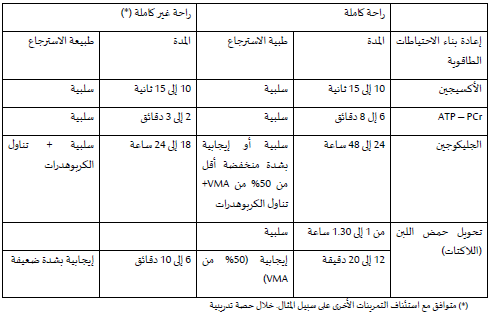 7- مبدأ الخصوصية: (la Spécificité)
   - لتطوير الجهاز الوظيفي بفاعلية لا بد أن يتم استخدامه بأقصى سعته و قدرته على التحمل، فمثلا لا يمكن تطوير VO2MAX  إلا من خلال التدريب على شدة قريبة من مستوى الإستطاعة الهوائية القصوى أو مساوية لها أو أكبر منها، وينطبق ذلك على السرعة أو الإستطاعة العضلية أو القوة القصوى، وهذا ما يعرف بـ“مبدأ الحمولة التدريبية الخاصة“.
   - من أجل التخطيط للتدريب و أخدا بمبدأ الخصوصية من الضروري معرفة من أين يبدأ الرياضي (قدرات الرياضي) وأين يرد أن يصل (الأهداف المسطرة) وكيفية الوصول إليها (محتوى التدريب) .
   - يبنى مبدأ الخصوصية في التدريب على أساس أيضا نوع الرياضة والأشكال الفنية المختلفة لنوع الرياضي الممارسة.
   - التدريب المدمج يتيح الفرصة لتطبيق مبدأ الخصوصية لأنه يعتمد على التسلسلات المنبثقة من المنافسة حسب نوع النشاط الرياضي فهو يعتبر إعدادا بدنيا متكاملا.
المبادئ العلمية للتدريب الرياضي
مراجع المحاضرة:
      - حنفي محمود مختار. (2009). الأسس العلمية في تدريب كرة القدم. القاهرة: دار الفكر العربي. 
       - أبو العلا أحمد عبد الفتاح. (2012). التدريب الرياضي المعاصر. القاهرة: دار الفكر             العربي، ط1.
      - أحمد عطية فتحي. (2017). أساسيات تدريب كرة القدم. القاهرة: دار الفكر العربي، ط2.
     - وجدي مصطفى الفتاح،محمد لطفي السد. (2002). الأسس العلمية للتدريب الرياضي للاعب والمدرب. المينيا: دار الهدى للنشر و التوزيع.
      - أبو العلاء أحمد عبد الفتاح " التدريب الرياضي المعاصر" دار الفكر العربي (الطبعة، مصر،الأولى) القاهر2112.
          - L.P. Matveiev, « Aspects fondamentaux de                  l’entrainement », edition Vigot,        1983.
رابط الكتروني:
/ppt/Entraînement%2C Surentraînement/Cazorla G. ...Planification Programmation et Périodisation de l'entraînement 1.pdf
السلام عليكم.........
 
إلى المحاضرة الموالية